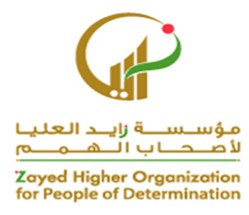 قراءة كلمات بالتنوين بالكسر مع صور
محمود خالد حوامدة
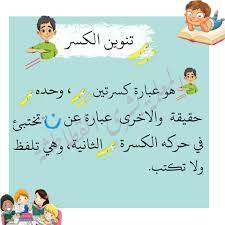 3 January 2021
2
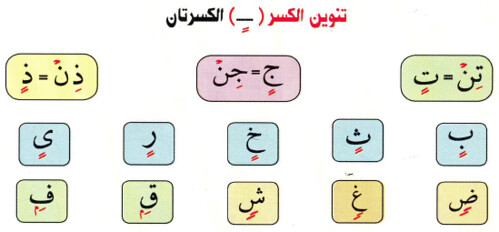 تنوين الكسر
https://youtu.be/49Jo1ZVHJZ0
3 January 2021
3
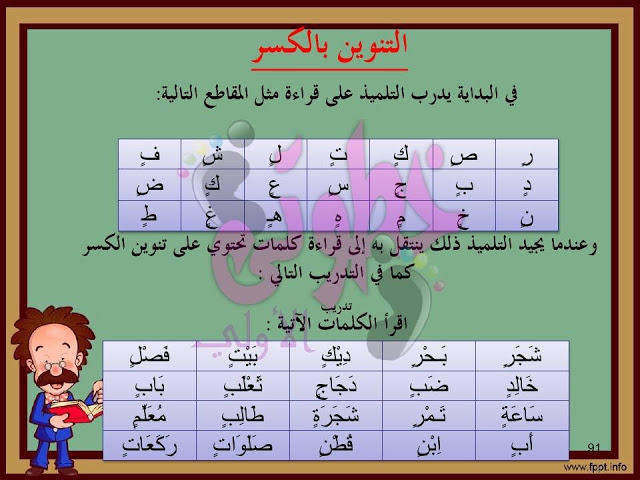 أنواع التنوين
https://youtu.be/lwokjBeue8I
3 January 2021
4
تنوين الكسر
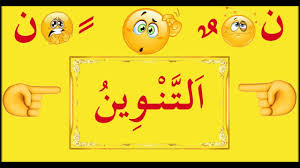 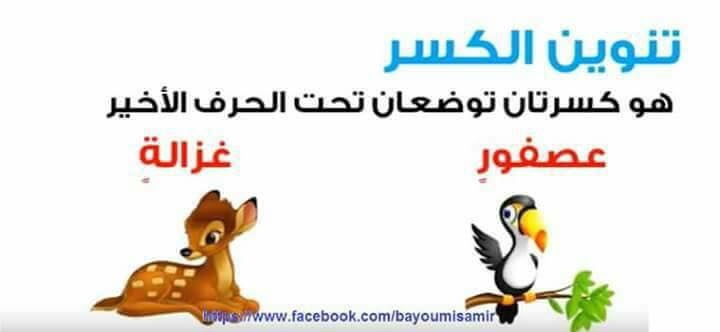 5
أوراق عمل
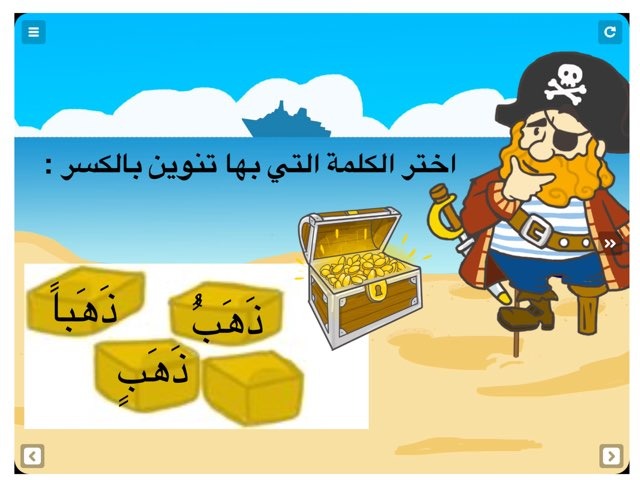 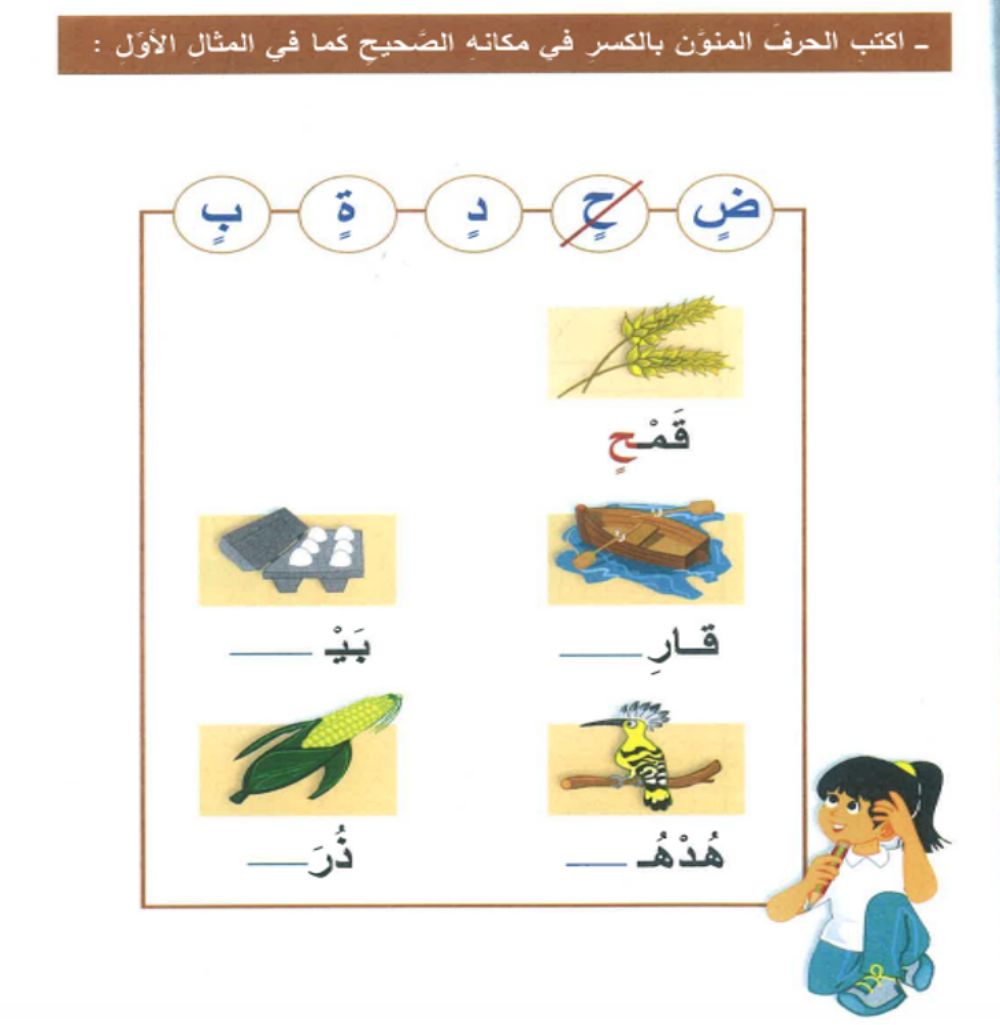 6
أوراق عمل
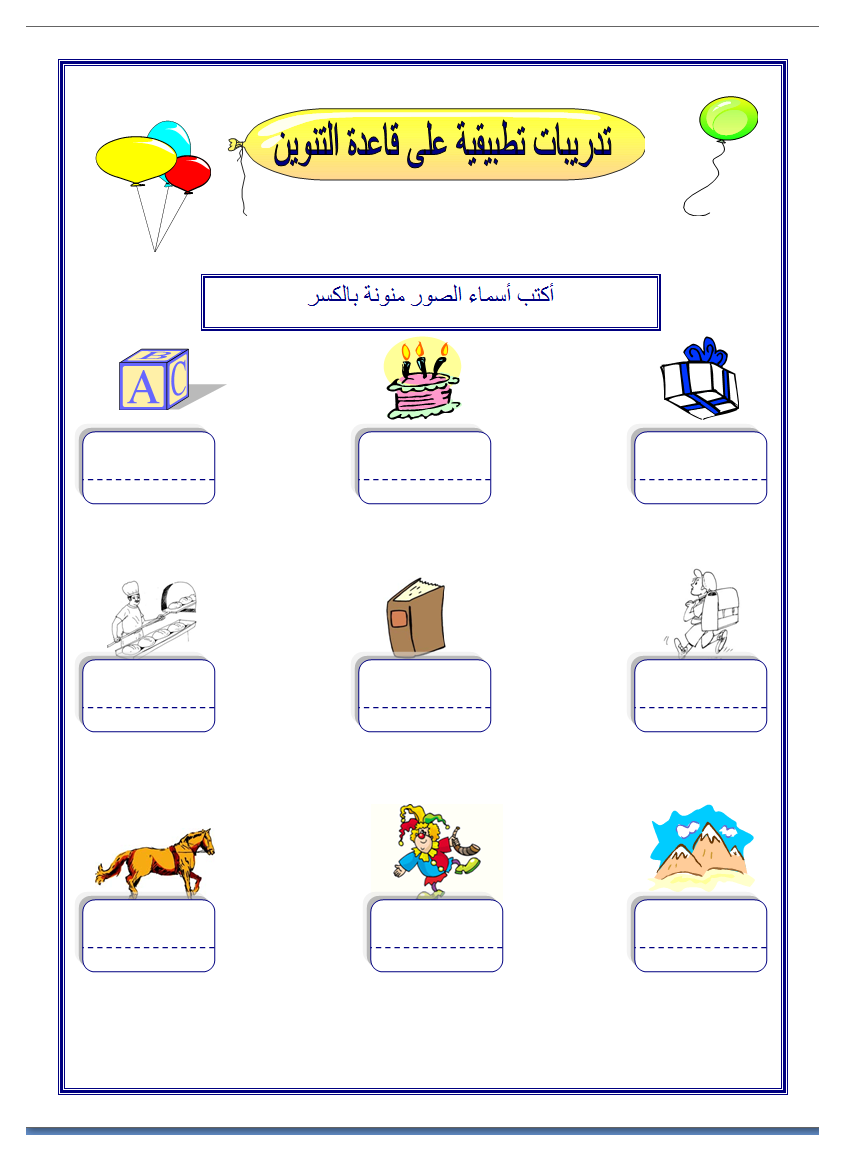 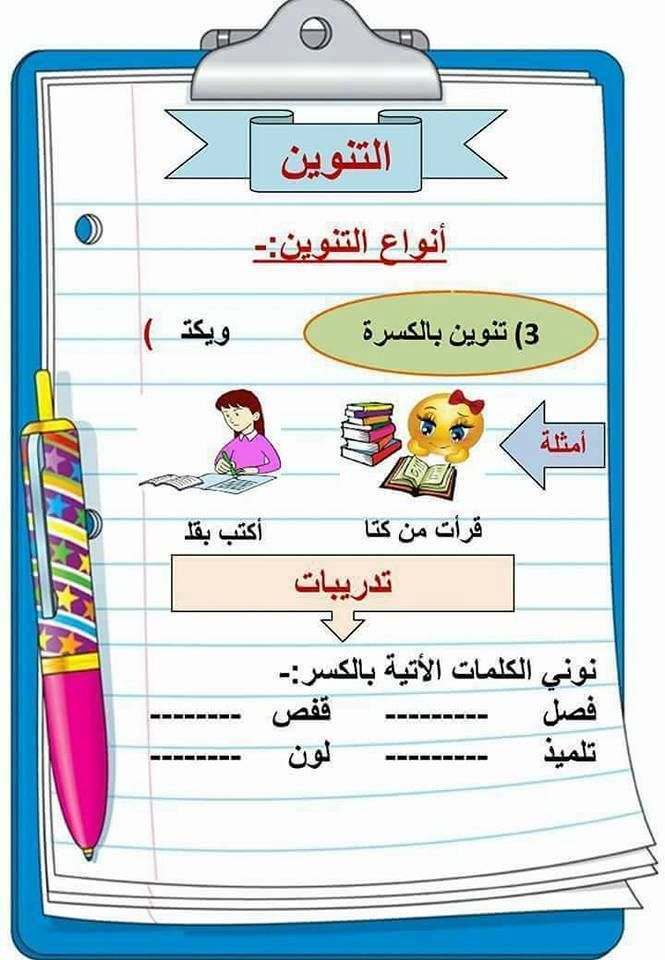 3 January 2021
7